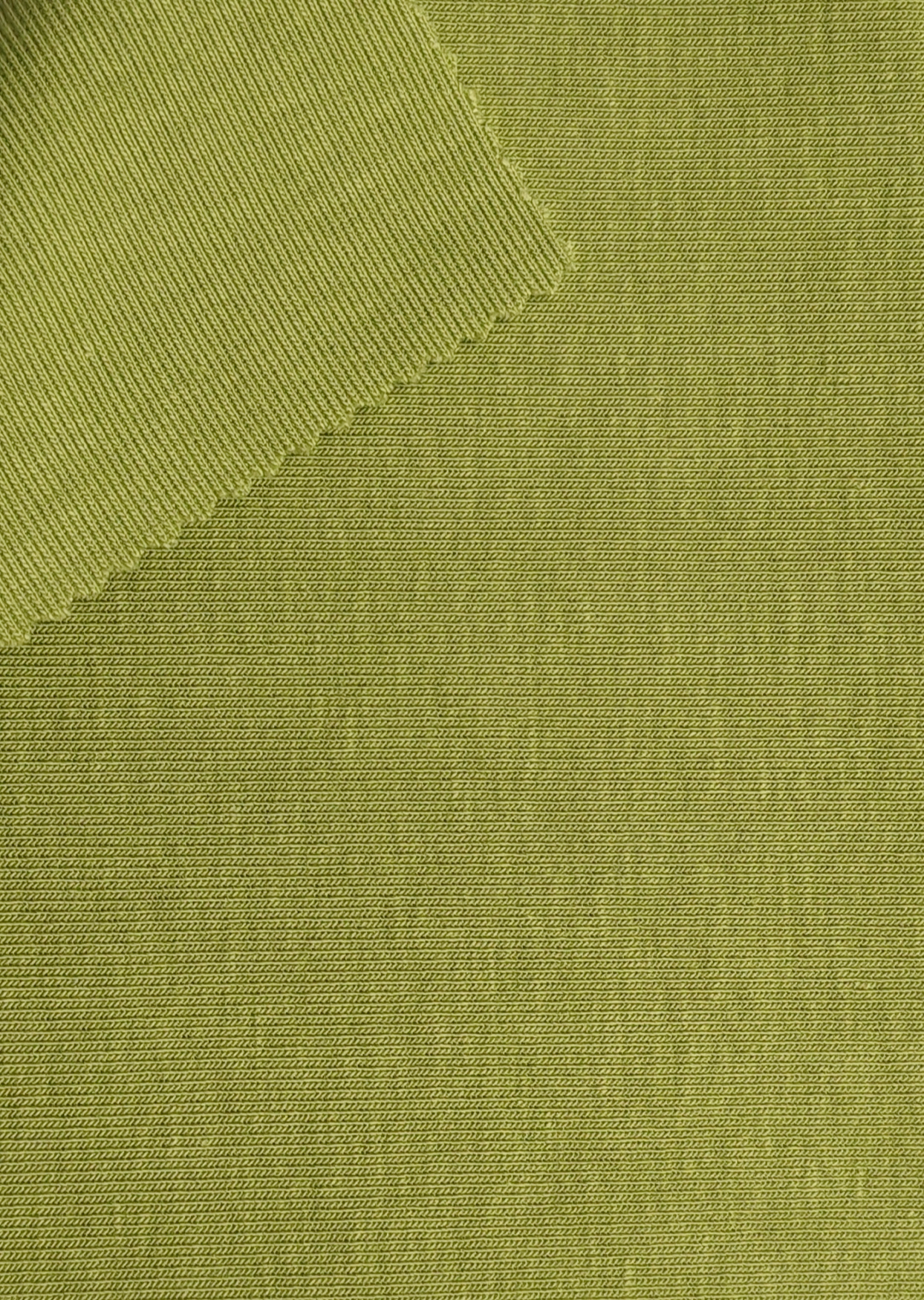 面料名称：BEULAA比欧娜
成	分：75%棉、20%聚酯纤维、5%氨纶
克	重：230GSM
功	能：触感舒适、弹力、抗变形
面料特点：
1x1拉架罗纹，布面纹理细腻平整爽滑。布底全结构，亲肤舒适。
多纤维混纺，使其弹性好，拉力紧实筋骨感强，不易鼓包，抗顶破性能好，回弹保型性优异。
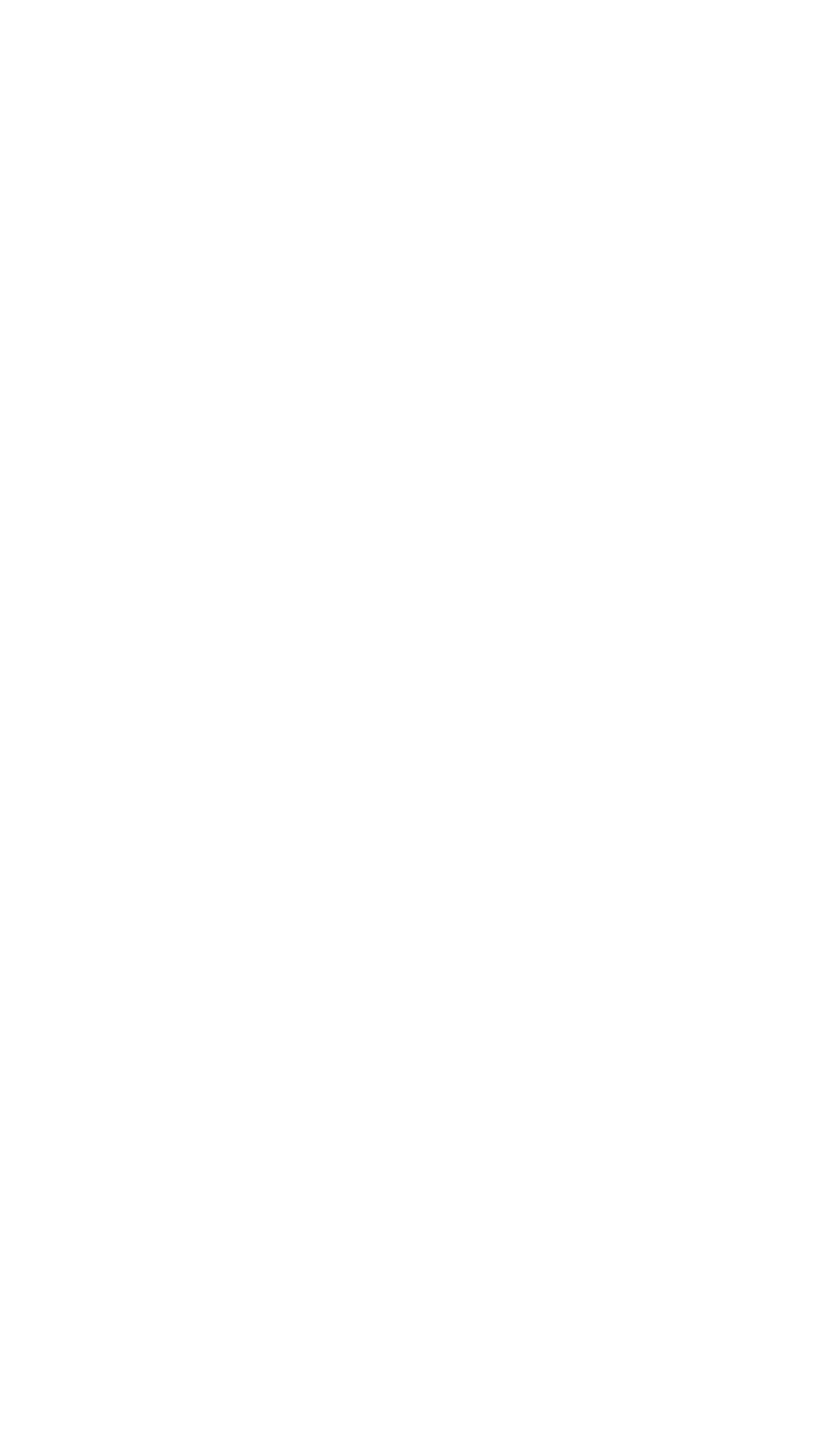 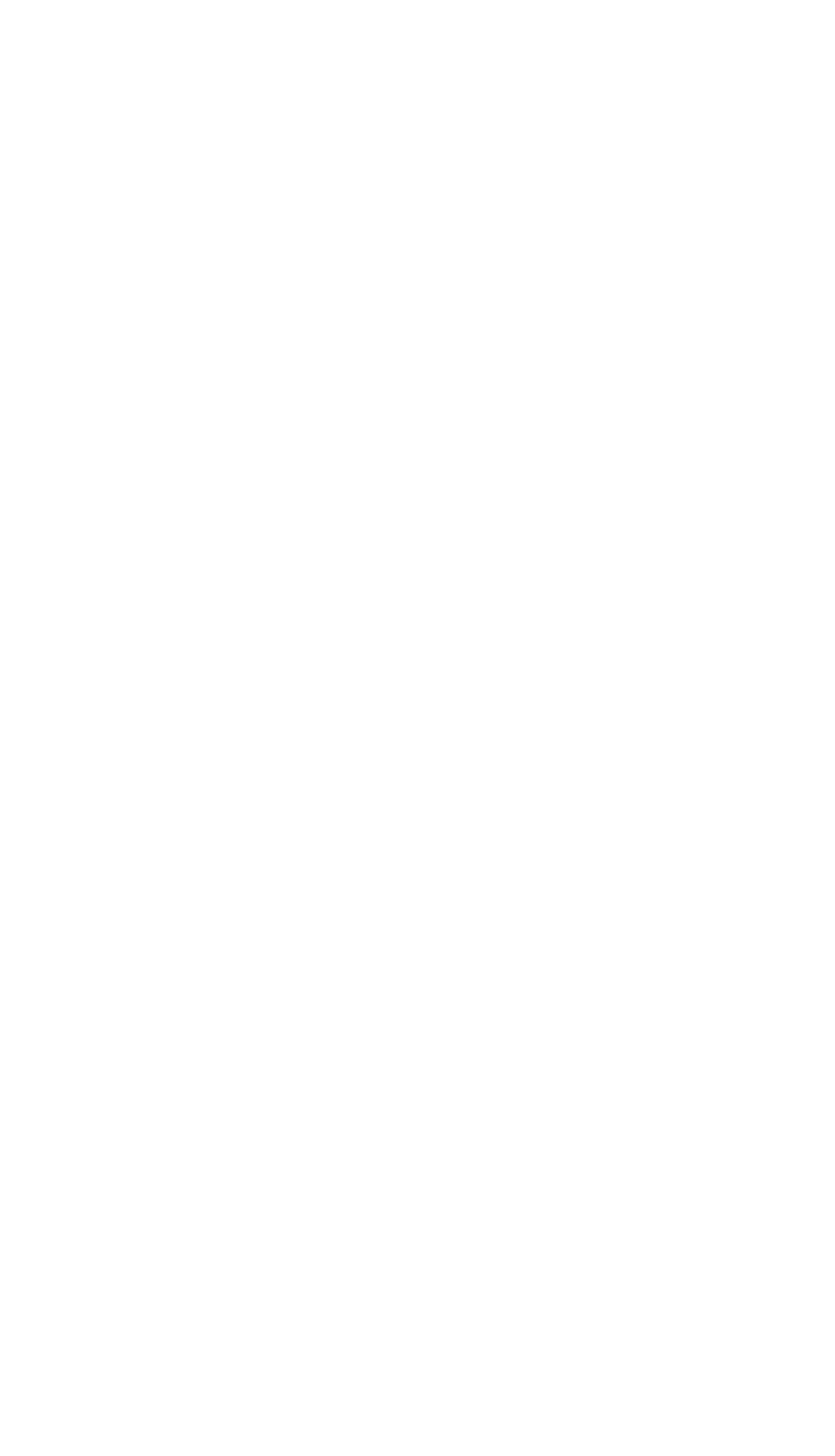 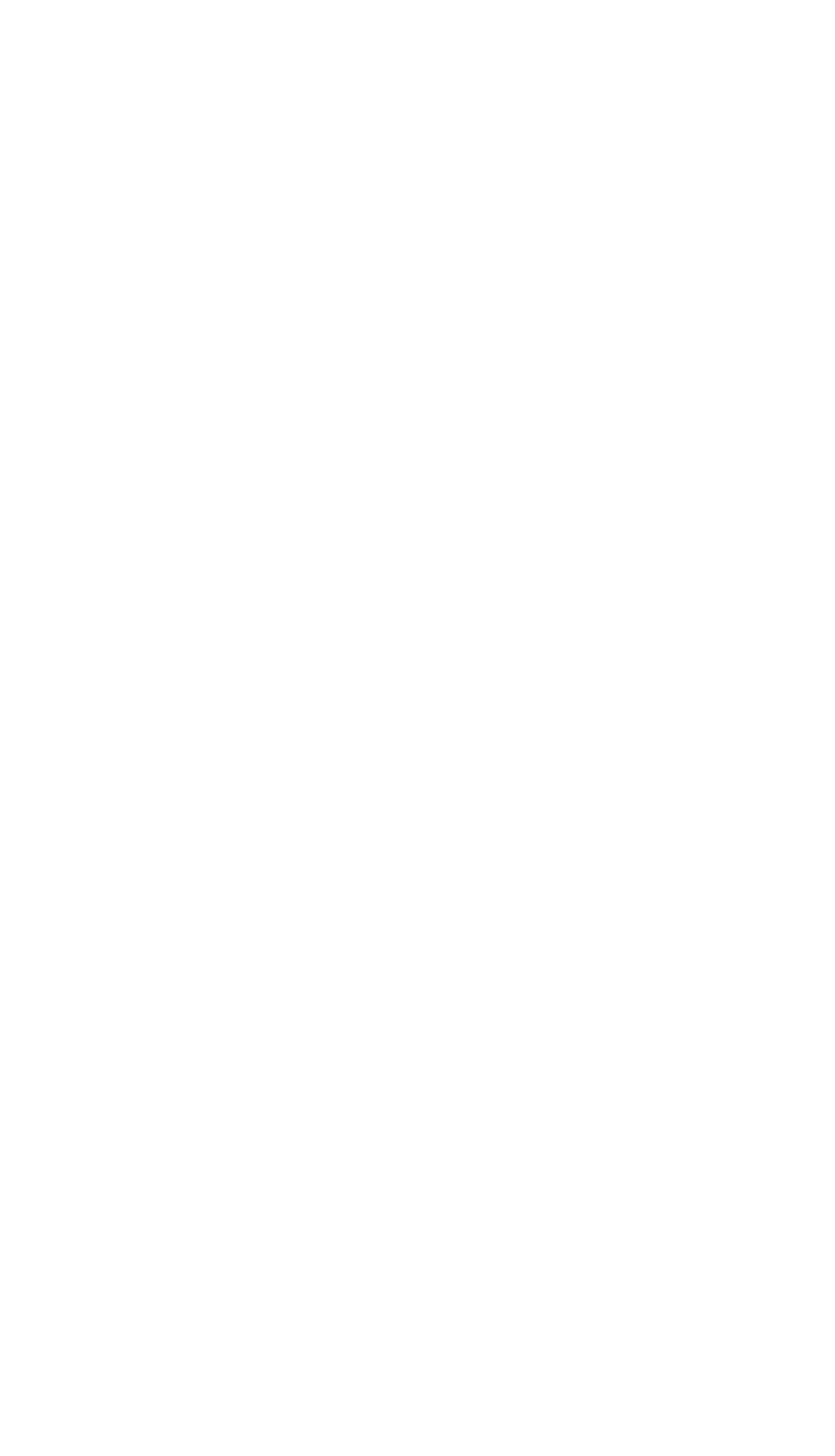